КАФЕДРА «Электрические станции им В.К.Шибанова»Курсовой проект на тему:«Маслонаполненные трансформаторы тока»
Выполнил студент 2 курса Зэм 1-20 Валеев А.И.
Проверил к.т.н. Зарипов Д.К.
Тепловизионный контроль оборудования
Тепловизионная диагностика оборудования - это наиболее перспективное и эффективное направление развития в диагностике электротехнического оборудования, которое обладает кучей достоинств и преимуществ по сравнению с традиционными методами испытаний и методом разрущающего контроля, а именно:
 безопасность рабочего персонала при проведении измерений; 
не требуется отключение электрооборудования; 
не требуется подготовки рабочего места; 
большой объём выполняемых работ за единицу времени;
 возможность определение дефектов на ранней стадии развития; диагностика всех типов подстанционного электрооборудования; 
малые трудозатраты на производство измерений; 
достоверность и точность получаемых сведений.
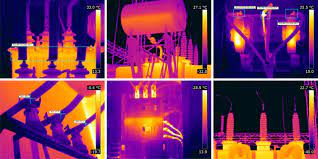 Тепловизор
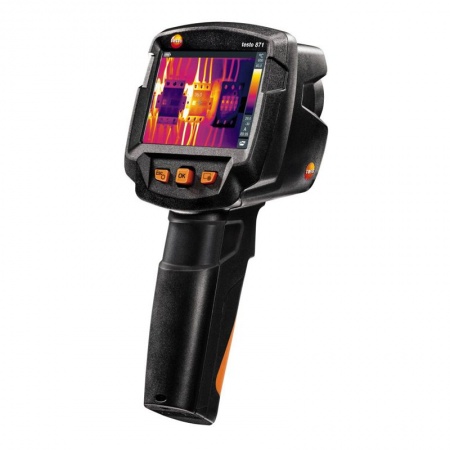 Тепловизор — оптико-электронный прибор, предназначенный для бесконтактного (дистанционного) наблюдения, измерения и регистрации пространственного/пространственно-временного распределения радиа­ционной температуры объектов, находящихся в поле зрения прибора, путем формирования временной последовательности термограмм и определения температуры поверхности объекта по известным коэффициентам излучения и параметрам съемки (температура окружающей среды, пропускание атмосферы, дистанция наблюдения и т. п.).
ТЕПЛОВИЗИОННОЕ ДИАГНОСТИРОВАНИЕ МАСЛОНАПОЛНЕННЫХ ТРАНСФОРМАТОРОВ ТОКА
Целью тепловизионного обследования является сокращение объемов, сроков и стоимости ремонтных работ, увеличение межремонтных сроков и повышения надежности эксплуатации электрооборудования за счет выявления и устранения локальных дефектов. Тепловизионное обследование позволяет сократить финансовые затраты, в короткие сроки, без вывода электрооборудования из эксплуатации проверить надежность обследуемого объекта, выявить возможные дефекты еще на стадии их развития, сократить затраты на техобслуживание за счет прогнозирования сроков и объемов ремонтных работ.
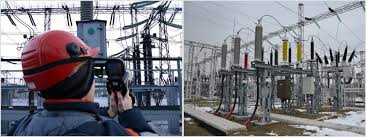 Диагностика измерительных трансформаторов.При тепловизионном контроле трансформаторов напряжения и трансформаторов тока измеряются температуры нагрева поверхности фарфоровых покрышек в одинаковых зонах трех фаз. Значения температуры не должны отличаться между собой более чем на 0,3 °С.
 Для трансформаторов тока (конденсаторов связи) можно использовать метод косвенного измерения тангенса угла диэлектрических потерь изоляции. Для них уравнение теплового баланса однозначно связывает величину диэлектрических потерь и превышение температуры изоляционной поверхности над температурой окружающей среды.
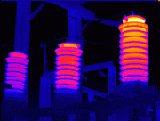 ФПС 16-03ОП51-1 (год прокладки - 2011 г)
ТП 3-63 яч.1 на ТП 9-60 яч.6 (год прокладки - 1974 г)
Расчет спектральной плотности излучения энергии нагретого тела при температуре 0 °С.
Спасибо за внимание